Device Interfaces Overview
Jim Cavalaris
Lead Software Design Engineer
Microsoft Corporation
Agenda
What are Device Interfaces?
Key Features
How to Register and Enable
Device Interface Sample
Extending “Devices and Printers”
Device InterfacesWhat are they?
Device interfaces are the means by which Plug and Play drivers make device functionality available to other system components
Provides a consistent discovery mechanism for devices based on shared characteristics
Provides standardized naming
Support for custom properties and settings
Provides a system managed path for I/O Requests
Provides notification of availability of new interfaces
Available to kernel-mode components and user-mode applications
Device Interface ClassesA Functional Categorization of Devices
Device Interfaces are grouped by “Interface Classes”
Each class is uniquely identified by a GUID
Each class may have many interfaces instances
Each device interface instance
Belongs to exactly one class
Identifies exactly one PnP device
An instance of a device interface
associated with class {A}
registered for device [1]
{A} [1]
Drivers
[1]
Device [1]
Device Interface ClassesA Functional Categorization of Devices
Interface classes identify shared characteristics
Typically, a class defines a “functional contract” supported by devices, provided for use by other components
Drivers and components implement respective parts of the contract
Functional categorization ensures that components can discover and use devices without knowledge of, or reference to bus, model, or driver specific details
Standard discovery mechanism 
Many common classes are already defined by the system
Drivers can define custom classes as needed
{A} [3]
{A} [1]
{A} [2]
Other Device CategorizationsWhat about Device Setup Classes?
How are setup and interface classes related?
Short answer:  “They’re not” (yes, we know it’s confusing)
A device’s setup class is determined by the driver package INF that is installed on the device
INF [Version] ClassGUID= Class= fields
Also sometimes called “class GUIDs” (GUID_DEVCLASS_*)
If you create a custom class for both, generate separate GUIDs!
Setup class is sometimes also used to group devices, BUT…
A device belongs to only one setup class
Groups are based on how a device is installed
Not necessarily a good description of device’s functionality
“Multimedia”, “System” are very general classes
Solution? Use device interfaces to help identify your device!
Device Interface ClassesSupport for Multiple Categories
A device may support multiple interfaces classes
Support layering complementary categories
Standard and extended or specific functionality
Examples:  CD-ROM, HID
Reduce the need for custom I/O feature negotiation
Components can easily discover devices they support
Initiate I/O only for device usage
[1]
{B} [1]
Supports extended functionality {B}
{A} [1]
Supports standard functionality {A}
Device Interface ClassesSupport for Multiple Categories
A device may support multiple interface classes
Support for multi-functional devices
Single device supports multiple different feature sets
Example:  Kernel Streaming
Enables independent discovery of same device for different uses 
Enhanced feature categorization may be provided by layered drivers or technology-specific drivers models
Make sure defined interface contracts do not conflict
[1]
{C} [1]
Supports functionality {C}
{B} [1]
Supports functionality {B}
{A} [1]
Supports functionality {A}
Device Interface InstancesStandardized naming
A unique name for each interface instance
Different devices supporting the same functionality have unique interface instance names
Names are persistent
Each instance of a device interface maintains same name on next arrival of the interface, after reboot, etc.
As long as the underlying device remains installed, and maintains the same name
Uniform discoverability and naming eliminates dependency on legacy naming conventions
e.g. \Device\CdRom0, E:\, COM5:, \Device\Serial1, \\.\Usbscan2, etc.
Legacy names inherited from static configurations are typically not well-suited to “namespace gaps” created by dynamic device changes
Components must know each custom name format, forced to deal with complexity in discovery
Device Interface SettingsProperties and Attributes
Persistent registry key and property store
Custom settings for each interface instance
Separate settings for different interfaces to the same device
Accessible from User and Kernel modes
SetupAPI for Win32
SetupDiOpenDeviceInterfaceRegKey
NT I/O PnP manager for Kernel
IoOpenDeviceInterfaceRegistryKey
Device Interface PathsA Path for I/O Requests
I/O path to a device’s driver stack
System managed NT symbolic link object
Unique name for each registered interface instance
No names for Functional Device Objects
Adheres to device security model
Accessible from User and Kernel modes
Win32 CreateFile opens a handle to the device
Kernel IoGetDeviceObjectPointer, ZwCreateFile returns file object
Device Interface PathsA Path for I/O Requests
Applications
NT Object Manager Namespace
accessible from Win32 and Kernel
I/O initiated on device interface symbolic links sent to Device’s full driver stack
\??\ Symlink {A} [1]
\??\ Symlink {B} [1]
User-Mode
\??\ Symlink {C} [1]
Kernel-Mode
{C} [1]
{B} [1]
{A} [1]
Drivers
Device Interface NotificationTracking Device Interface Availability
Device Change Event Notification
Running components register interest in interfaces for supported classes
Arrival and Removal events are sent when any interface instance in the class is enabled or disabled
Components receive symbolic link with the event
Supported for User and Kernel modes
Win32 RegisterDeviceNotification
Kernel IoRegisterPlugPlayNotification
Device Interface NotificationTracking Device Interface Availability
Notify for {A}
Notify for {C}
Notify components registered for {A}
Notify components registered for {B}
Notify components registered for {C}
\??\ Symlink {A} [1]
User-Mode
\??\ Symlink {B} [1]
Kernel-Mode
\??\ Symlink {C} [1]
Notify for {A}
{C} [1]
{B} [1]
{A} [1]
Putting it All Together Drivers:  Describe what your device can do!
Each interface class is identified by a GUID
GUID_DEVINTERFACE_*
Known to driver and applications
Driver and applications agree on the characteristics described by the interface class
Typically an “I/O contract” defined by I/O controls, methods, etc.
IOCTL_CDROM_*, IOCTL_STORAGE_*
But… “drivers” and I/O may be implemented at high-levels (e.g., network-connected devices), so pick what works best for your device’s feature set and usage model
Driver creates an interface in the class for supported devices
Driver handles corresponding I/O, fulfils other contractual obligations
Device Interface Control Enable interfaces on "start"
Interfaces enabled on “start”
…_START_DEVICE
Interfaces registered on “add”
Filter Device Object
{C} [1]
{B} [1]
Functional Device Object
AddDevice
{A} [1]
Physical Device Object
Device Instance [1]
Device Interface Control Disable interfaces on "query remove"
Interfaces disabled on “remove” after query
…_QUERY_REMOVE_DEVICE
No interface action on “query remove”!
…_REMOVE_DEVICE
Filter Device Object
{C} [1]
{B} [1]
Functional Device Object
{A} [1]
Physical Device Object
Bus continues to report PDO as “present” until physically removed
Device Instance [1]
(not started)
Device Interface Control Disable interfaces on "surprise remove"
No action on “remove” if after “surprise removal”!
…_SURPRISE_REMOVAL
Interfaces disabled on “surprise removal”
…REMOVE_DEVICE
Filter Device Object
{C} [1]
{B} [1]
Functional Device Object
{A} [1]
Physical Device Object
Bus reports PDO “missing”
Device Instance [1]
(not present)
Device Interface ControlWDM Driver Actions
IoRegisterDeviceInterface
Called from AddDevice
Registers a device’s support for the class, does not enable
Interface is initially disabled, must be enabled separately
IoSetDeviceInterfaceState
Enable during Start
Enables or Disables the I/O path
Sends Arrival and Removal notification to registered components
Disable during surprise-removal OR remove IFF not after surprise-removal
See docs for more info!
…BUT why risk getting it wrong?
TIP:  Use WDF!
Device Interface ControlWDF Driver Actions
WdfDeviceCreateDeviceInterface
Call from EvtDriverDeviceAdd
Interface state is managed automatically by the Framework
Enabled on start, disabled correctly on removal
Matches the “working” state of device
Adequate for nearly all scenarios
Simple!
Putting it All TogetherApplications: Discover devices you can use!
Discover interfaces in a class you can use that are currently enabled
Register for notification on arrival of new interfaces in the class
Select devices to use
Use device according to described contract
I/O may be optional
Watch for removals for best dynamic device experiences
Register each open handle separately for “target device change” notification on device removal
Also uses RegisterDeviceNotification, but with NotifyFilter of DEV_BROADCAST_HANDLE (DBT_DEVTYP_HANDLE)
Discovering FunctionalityInterfaces and their devices
Interfaces for {A} ? :
{A} [1]
Interfaces for {C} ? :
{C} [1]  , {C} [2]
{C} [1]
{C} [2]
What Devices support {X} ? :
{X} [2]
 [2]
{B} [1]
{Y} [2]
[1]
[2]
{A} [1]
{X} [2]
Is some {B} available? :
{B} [1]
 No (not now)
Discovering FunctionalityInterfaces and their devices
Retrieve a set of device interfaces
SetupDiGetClassDevs
Flags parameter
DIGCF_DEVICEINTERFACE for interfaces
DIGCF_PRESENT includes currently enabled only
ClassGuid parameter specifies an interface class
GUID_DEVINTERFACE_*
Enumerate interfaces in the returned set
SetupDiEnumDeviceInterfaces
ClassGuid is required, applications are expected to know the details of the interface contract they have discovered
Best practice!
Discovering FunctionalityInterfaces and their devices
Getting the symbolic link for an interface
SetupDiGetDeviceInterfaceDetail on an enumerated interface
Need to query for the required size first
Getting back to the device the interface was registered for
SetupDiGetDeviceInterfaceDetail also optionally returns the SP_DEVINFO_DATA
Query information on the device itself for additional filtering beyond functional support
It supports the interface, but is it it really my device? – check HardwareIds, CompatibleIds, other device attributes
Device Interface EventsHow to register for notification
RegisterDeviceNotification
DWORD Err = NO_ERROR;
HDEVNOTIFY hDevNotify = NULL;
DEV_BROADCAST_DEVICEINTERFACE NotifyFilter;

ZeroMemory(&NotifyFilter, sizeof(NotifyFilter));
NotifyFilter.dbcc_size = sizeof(NotifyFilter);
NotifyFilter.dbcc_devicetype = DBT_DEVTYP_DEVICEINTERFACE;
NotifyFilter.dbcc_classguid = GUID_DEVINTERFACE_TOASTER;

hDevNotify = RegisterDeviceNotification(
		hWnd,
		&NotifyFilter,
		DEVICE_NOTIFY_WINDOW_HANDLE);

if (hDevNotify == NULL) {
    Err = GetLastError();
    goto Exit;
}
TIP: Make sure this is an interface class GUID
(not a setup class)
TIP: Notification to Win32 Services is also supported
Device Interface EventsReceiving Notification
WM_DEVICECHANGE
LRESULT CALLBACK
WndProc(
    __in HWND hWnd,
    __in UINT Msg,
    __in WPARAM wParam,
    __in LPARAM lParam
    )
{
    ...
    if (Msg == WM_DEVICECHANGE) {

        if (lParam != NULL) {

            switch (((PDEV_BROADCAST_HDR)lParam)->dbch_devicetype) {

            case DBT_DEVTYP_DEVICEINTERFACE:

                switch (wParam) {

                case DBT_DEVICEARRIVAL:
                    ... 
                    break;
                case DBT_DEVICEREMOVECOMPLETE:
                    ...
                    break;
TIP: WM_DEVICECHANGE lParam may be NULL, or may specify a data for a different event!

Check for present and expected event before checking if the event indicates an arrival or removal
demo
Device Interfaces
Toaster Sample Driver Package and Device Interfaces
Extending “Devices and Printers”Discovering what devices can do
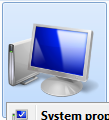 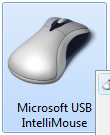 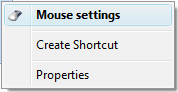 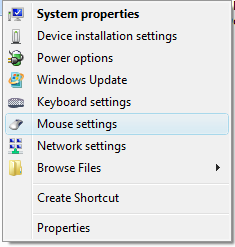 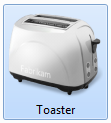 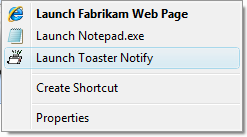 Extending “Devices and Printers”Discovering what devices can do
Author device-related applications to discover the devices they support using device interfaces
Register an application’s support for an interface class with “Devices and Printers”
Benefits for applications and users
Users can easily discover what they can do with the devices they own!
Applications are discoverable in the context of the devices they can support!
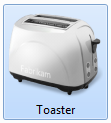 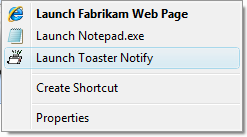 demo
“Devices And Printers”
Associating applications with Toaster Devices
Call To Action
Use device interfaces to describe a device’s functionality to drivers and applications
Support system-defined interfaces whenever appropriate
Implement interface category contract in driver
Applications should register for notification events to support dynamic arrival of new devices after the application is running
Register application support for device interfaces with “Devices and Printers” extensibility on Windows 7!
Additional Resources
Web Resources
Introduction to Device Interfaces
	http://msdn.microsoft.com/en-us/library/ms791127.aspx
Device Interface Classes
	http://msdn.microsoft.com/en-us/library/ms791128.aspx
System-Defined Device Interface Classes
	http://msdn.microsoft.com/en-us/library/bb663138.aspx
Setup Classes Versus Interface Classes
	http://msdn.microsoft.com/en-us/library/ms791131.aspx
Using a Device Interface
	http://msdn.microsoft.com/en-us/library/ms791132.aspx
RegisterDeviceNotification
	http://msdn.microsoft.com/en-us/library/aa363431.aspx
Additional Resources
Related Sessions
PC and Devices in Windows 7:  What You Need To Know
Windows 7 Device Experience Overview
Windows 7 Device Experience (Parts 1 and 2)
Discussion:  Device Center, Bluewire, and Device Installation
Plug and Play Basics
Please Complete A Session Evaluation FormYour input is important!
Visit the WinHEC CommNet and complete a Session Evaluation for this session and be entered to win one of 150 Maxtor® BlackArmor™ 160GB External Hard Drives50 drives will be given away daily!





http://www.winhec2008.com
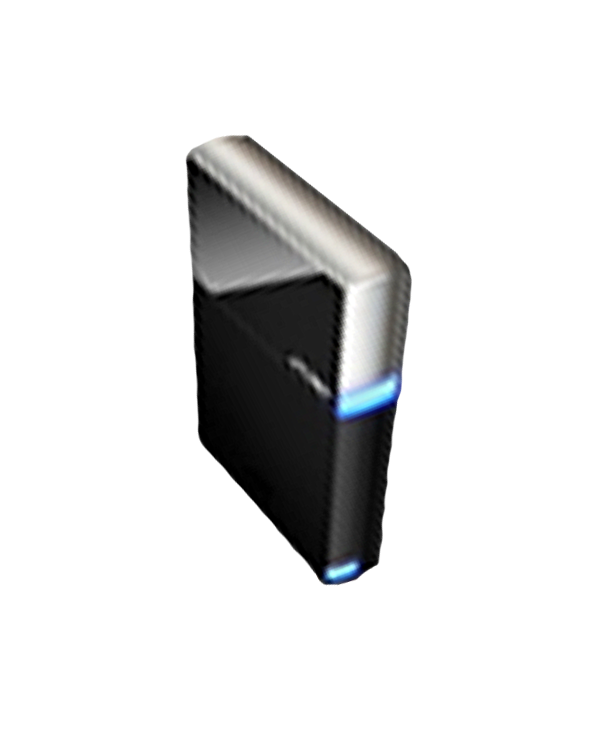 BlackArmor Hard Drives provided by:
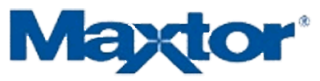 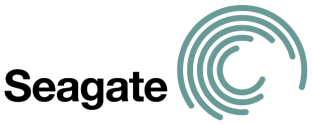 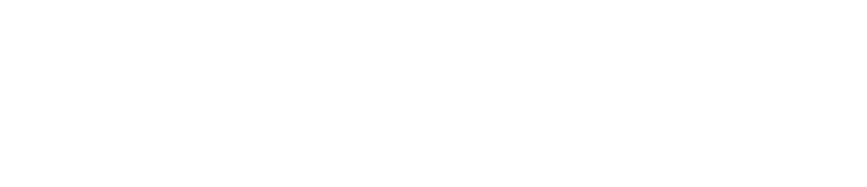 © 2008 Microsoft Corporation. All rights reserved. Microsoft, Windows, Windows Vista and other product names are or may be registered trademarks and/or trademarks in the U.S. and/or other countries.
The information herein is for informational purposes only and represents the current view of Microsoft Corporation as of the date of this presentation.  Because Microsoft must respond to changing market conditions, it should not be interpreted to be a commitment on the part of Microsoft, and Microsoft cannot guarantee the accuracy of any information provided after the date of this presentation.  MICROSOFT MAKES NO WARRANTIES, EXPRESS, IMPLIED OR STATUTORY, AS TO THE INFORMATION IN THIS PRESENTATION.